Chapter 1
Biology
QUIZ
What is Biology?
What is Science?
What are the 4 branches of Science?
ANSWERS
Biology- 
	the study of life
ANSWERS
Science-
	
	Webster’s Dictionary- systematic knowledge of natural or physical phenomena; truth obtained by observation, experiment, and induction

	Winters’- 
		the study of why something occurs or exists
		What? How? Why?
ANSWERS
4 branches of Science
	1.
	2.
	3.
	4.
*Hopewell Curriculum
Why do I need to know about Biology?
We are living

The more you know about biology, the more you will understand yourself.

Diets (Adkins, Hollywood), pains (bees), foods
Ask Questions????
Understand the world around you.

Plastic?
Tapioca?
Nylon?
Caviar?
Jello?
Pig intestines are used for what?
How is Biology used in your everyday life?
List examples and briefly explain.

Feeding the dog- what to eat, amount, how often 
Toilet paper- gets the job done, breaks down in water
Will Biologists answer all questions?
We will never run out of questions.
We are finding new organisms
We will never cure all diseases or feed all people
We do not have an endless supply of energy (oil)
Living things must interact with environment
Deer example:
		What might determine how many deer can 	live in an area?
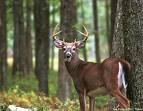 Characteristics of living things
Organization
Reproduction
Growth and Development
Adaptation
Homeostasis
Organization
Composed of one or more cells
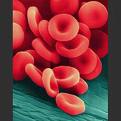 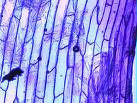 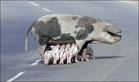 Reproduction
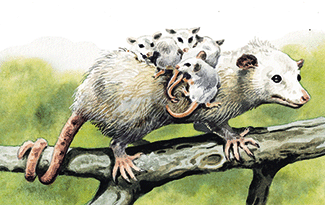 Organisms must replace themselves

Species- group of organisms that interbreed and produce fertile offspring

Which animal cannot reproduce?

Subspecies?
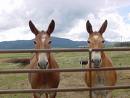 Growth and Development
Growth- increase in amount of living material

Development- changes during life (mature)
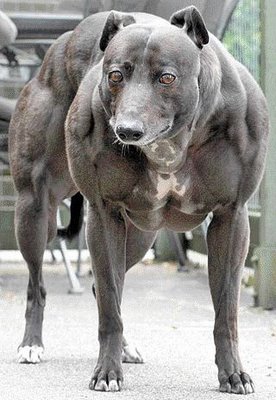 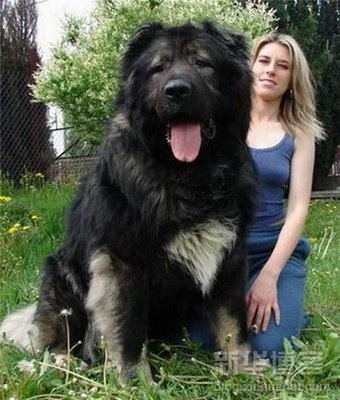 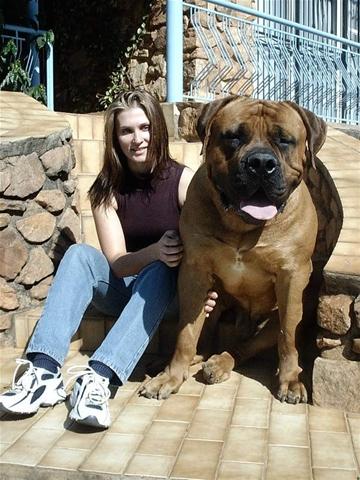 Adaptation
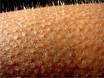 Respond to a stimulus
Stimulus- condition
Response- reaction to a stimulus

Examples:
	Eyes adjust to light
	Camels store water
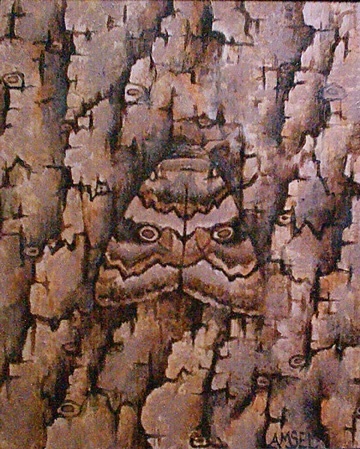 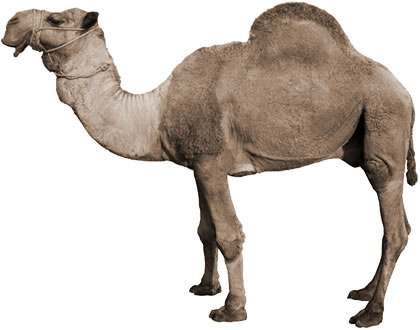 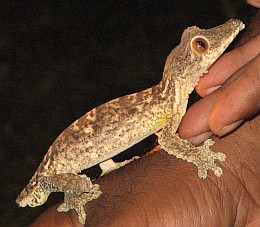 Homeostasis
Regulation of internal environment (int. adaptation)

Examples: 
		Waste, salt, water, sugar, temperature, oxygen
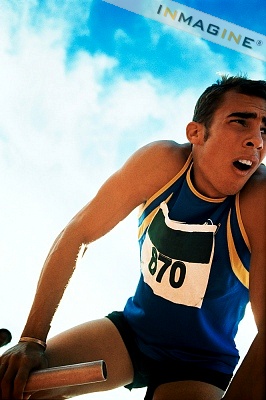 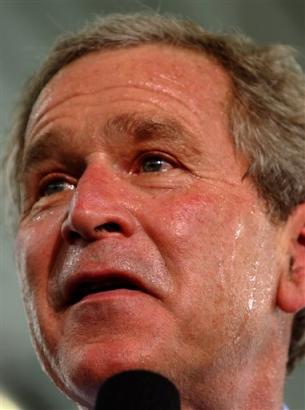 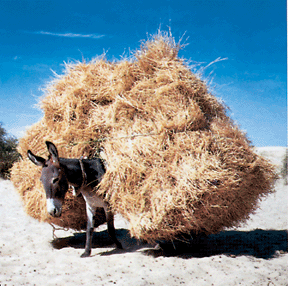 Organization
Levels of Organization
Atom
Molecule
Organelle
Cell
Tissue
Organ
Organ System
Multicellular Organism
Evolution
Gradual change in a population of species over time in order to survive and compete for mates.
Ex:  Deer(brown/white), camo, lizards, man-eaters
Are humans still evolving?
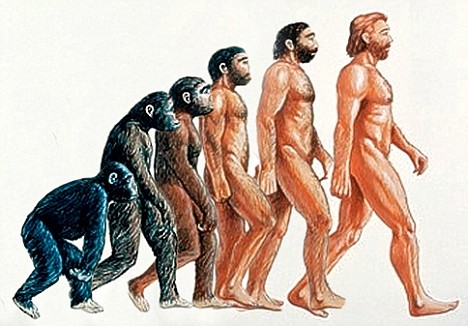 1.2  Methods in Biology
Why does rain bring out worms?

Why does moss grow on the north side of a tree?

Which side of a mountain are most ski slopes?
Scientific Methods
Steps used to gather information and answer questions

Define Problem
Hypothesis
Experiment
Analyze Data
Report Results
Define Problem
What are you trying to answer?

Observation-
			Information collected from the 5 senses

Observation QUIZ!
Hypothesis
Testable explanation for a problem
Not an opinion
Often “if…then” statements
		Example:  If batteries last longer, then that 				brand costs more money.
Hypothesis- “Reasoning”
Inductive Reasoning- using a fact and apply to all
		Ex:  Mr. Allison

Deductive Reasoning- use a general rule and apply to a 				specific case
		Ex:  Doctor
Experiment
Testing a hypothesis under controlled conditions

		Control- condition kept the same
		Control Group?
		Independent variable- condition changed
		Dependent variable- measurement of the 			change in the ind. variable
		Data- information collected (# or description)
Experiment examples
Batteries
Independent Variable , Dependent Var., Control 
Testing Shoes
Weight-loss pills
Placebo?
Ginko Biloba Worksheet
Scientific Method
Analyzing Data:
Did the experiment answer the problem?
Is more experimenting needed?

Reporting Results:
Was your hypothesis correct?  Why or why not?
Show results (Chart and Graphs)
Scientific Method
Theory- explanation supported by scientific evidence

Law- Fact of nature, cannot be disproven
1.3 The Nature of Biology
Quantitative- results in numerical data
		- reported as tables or graphs
		- English / Customary vs. SI / Metric
			- based on ten, easy to convert

	Qualitative- results in observational data
Ethics- moral principles or values
Science is not good or bad
Some applications may be viewed as good or bad
Stem cell research, cloning, abortion, death penalty

Stem cell link
Stem cell link 2
Stem cell link 3
Science
Pure Science
	- study carried out for the sake of knowledge
	- no immediate impact to humans
		Ex: 	Pluto being a planet
			Jellyfish glow in florescent light
Science
Technology
	- application of science to improve human life
		Ex: protein code to promote cells to grow hair

		increase food production
		reduce manual labor
		decrease pollution
		alternative sources of energy
Is our technology allowing us to live too long?